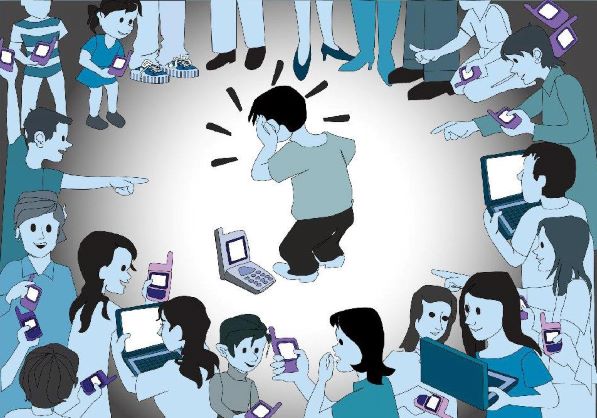 РОДИТЕЛЮ О КИБЕРБУЛЛИНГЕ
Рекомендации по предотвращению.
Как избежать преследование, травлю, оскорбления через социальные сети.
Подготовила педагог-психолог: Терехова Т.А. (из источников сайта «Инфоурок»)
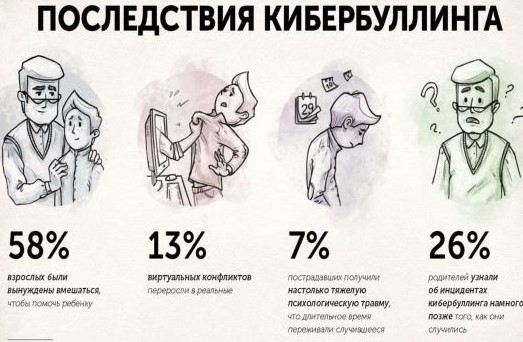 Современные молодежь, подростки, а также учащиеся начальных классов и дети старшего дошкольного возраста, с легкостью овладели цифровыми технологиями и всевозможными гаджетами. Дети все больше времени уделяют виртуальному общению, зачастую становясь потенциальными жертвами кибербуллинга. Явление кибербуллинга становится международной проблемой и отрицательно влияет на общество.
Кибербуллинг – это термин, относящийся к множеству форм преследования с использованием цифровых технологий. Кибербуллинг может появляться везде в режиме online посредством социальных сетей, видео и фото файлообменников, блогов, электронной почты и систем мгновенных сообщений, а также через СМС и ММС общение.Проблема заключается в том, что кибербуллинг практикуется в цифровом пространстве, где нет ни одного взрослого, на которого можно было бы возложить ответственность. Во многих случаях жертва знает обидчика, но кибербуллером может оказаться и совершенно посторонний человек.
В число наиболее распространенных видов кибербуллинга входят:Клевета. Распространение оскорбительной, унизительной и неправдивой информации on-line, чтобы повредить репутации жертвы.Отчуждение (изоляция). Исключение из виртуальной группы – считается косвенным видом кибербуллинга.Флейминг. Перепалка в виде обмена злыми, жестокими и грубыми сообщениями между двумя и более пользователями в публичных и приватных местах общения в сети Интернет.Хеппислепинг (от англ. Happy Slapping – счастливое хлопанье, радостное избиение). Физическое нападение, избиение человека, в то время как обидчики снимают это на видео или фотографируют, чтобы впоследствии разместить материалы в сети Интернет.    Нападки. Повторяющиеся обидные и оскорбительные сообщения, направленные на жертву.Самозванство. Преследователь притворяется жертвой и от его или ее имени рассылает сообщения или распространяет информацию с целью уничтожения репутации жертвы.Текстовые войны/нападения. Травля, преследование жертвы посредством большого количества оскорбительных СМС-сообщений или электронных писем.Обман. Получение и распространение конфиденциальной информации, личной переписки или фотографий и публикация их в интернете.
Чем кибербуллинг отличается от обычного запугивания?
Самые обидные ситуации чаще всего происходят в виде целого ряда неприятных инцидентов, имеющих место, как при личном общении, так и в киберпространстве.  Обычное запугивание – это конфронтация при личном общении и часто с глазу на глаз, с использованием угроз и физического насилия. Кибербуллинг же практикуется в электронном виде, и провакационные материалы могут быть быстро и широко распространены, при этом это непрерывный процесс, вовлекающий множество людей.
В чем разница между «секстингом» и кибербуллингом?
Секстинг – это пересылка фотографий или сообщений сексуального характера, которая обычно происходит между двумя людьми, связанными личными отношениями. Секстинг можно рассматривать как кибербуллинг в том случае, если такие фотографии добыты обманным путем, а затем распространены с целью вреда репутации жертвы.В каком возрасте дети начинают практиковать или подвергаться кибербуллингу? С кем чаще это происходит: с мальчиками или девочками?Начало практики кибербуллинга связывают с повышением использования электронных технологий. Взрослея, дети начинают пользоваться мобильными телефонами, а соответственно имеют возможность доступа к социальным сетям. Более частые случаи кибербуллинга наблюдаются в средней школе, а в старших классах это в большей степени связано с личными отношениями.В кибербуллинге участвуют и мальчики и девочки, но девочки чаще становятся и обидчиками, и жертвами.
Какими могут быть последствия кибербуллинга?
Кибербуллинг может стать причиной эмоционального расстройства, депрессии, насилия в школе и нежелания ходить в школу. Многие подростки, вовлеченные в травлю  – агрессоры или жертвы – чаще всего уже испытывают сложности в общении с другими людьми. Решение ребенка совершить самоубийство встречается редко и зависит от множества факторов, однако, иногда именно кибербуллинг может стать толчком.Если ваш ребенок стал жертвой запугивания и травли, сделайте так, чтобы ребенок постоянно получал поддержку от семьи, близких друзей, школьных консультантов. Пусть ваш ребенок как можно больше занимается деятельностью, которая его интересует.
Как родители могут защитить ребенка от кибербуллинга?
Дети, родители которых активно участвуют в их жизни и имеют позитивное влияние, подвергаются меньшему риску при использовании электронных технологий, а также более подготовлены дать отпор обидчику.Научите вашего ребенка выходить из конфликтных ситуаций. Посоветуйте ребенку никогда ни с кем не делиться в электронном виде информацией (личные сообщения, фотографии, видео и т.д.), которая может легко попасть в чужие руки и навредить его репутации. 
Как помочь ребенку, который стал жертвой online преследования?
Дайте необходимые советы и окажите поддержку вне зависимости от возраста ребенка. Очень важно вовлечь ребенка в разговор, но нужно уважать его решение справиться с проблемой самостоятельно.Предложите ребенку не отвечать на оскорбления сразу. Злой, агрессивный ответ сгоряча может только обострить ситуацию. Посоветуйте ребенку сохранить оскорбительные материалы в качестве улик.
Вот несколько способов, как вы и ваш ребенок можете ответить на кибербуллинг:• Спокойно и твердо скажите «стоп». Это не является ответом на агрессию, вы просто просите человека остановиться. Если это не помогает даже со второго или с третьего раза, то попробуйте другой способ.• Покиньте место, где ваш ребенок подвергается преследованию, или заблокируйте пользователя, присылающего угрозы или оскорбления.• Пожалуйтесь на пользователя администраторам сайта. Большинство сайтов с системой интерактивного общения имеют соглашение об условиях использования, которое запрещает пользователям оскорблять друг друга.• Свяжитесь с родителями обидчика и четко дайте им понять, что преследование должно прекратиться. Представьте электронные доказательства. Постарайтесь не спровоцировать защитную реакцию.• Попросите помощи школьной администрации, если среди учеников наблюдаются случаи кибербуллинга.• Свяжитесь с адвокатом или полицией, если ваш ребенок в опасности. Адвокат поможет вам со всеми необходимыми юридическими процедурами, а полиция поможет принять меры по поводу угроз физического и/или сексуального насилия.
Рекомендации по профилактике кибербуллинга:
Для детей:
Соблюдение приватности. Не сообщать свои персональные данные.
Не открывать доступ к своей странице незнакомым людям.
Следить за информацией, которую выкладываете в Интернете.
Не посылать сообщения с изображениями, которые могут кого-нибудь обидеть.
Не отвечать и не мстить
Блокировать агрессора или деактивировать свой аккаунт
Для родителей:
Учить детей эмпатии, умению сопереживать
Быть в курсе их онлайн-активности и их дел
Сохранять всю информацию и передавайте ее администрации сайта или в полицию.
Поддерживать доверительные отношения с ребенком, чтобы в трудной ситуации он обратился к вам за помощью.
Наблюдать за настроением ребенка, когда он сидит за компьютером.
Убедится, что оскорбления в сети не перешли в реальную жизнь.
Московская областная комиссия по делам несовершеннолетних и защите их прав « Дети в беде»: 8-903-100-49-09 или kdn.mosreg.ru

Главное следственное управление Следственного комитета РФ по Московской области « Ребёнок в опасности»: 8-800-707-79-78 или //mosobl.sledcom/ru/( анонимность звонков гарантируется)

Министерство внутренних дел РФ, единый номер 112 или htt://xn—b1aew.xn—1ai/mvd/structure1/Upravlenija/Upravlenie_K_MVD_Rossii				
Ассоциация « Лига безопасного Интернета»: 8-495-989-89-91 или info@ligainternet.ru				

Горячая линия « Сдай педофила»: 8-800-250-98-96				
Телефон доверия для детей, подростков и их родителей: 8-800-2000-122